Лингвистика текста как самостоятельная научная дисциплина
1 Объект, предмет и задачи изучения лингвистики текста
2 История формирования лингвистики текста как самостоятельной отрасли научного знания
  2.1 У истоков формирования теории текста
  2.2 Становление и развитие теории текста в лингвистике 
3 Междисциплинарный характер лингвистики текста
1 Объект, предмет и задачи изучения лингвистики текста
Что изучаетлингвистика текста?
Объектом изучения 
лингвистики  текста является
текст.
Что вы понимаете под термином «текст»?
В обиходно-бытовом смысле ответ на этот вопрос не вызывает затруднений.
Практически любой носитель языка способен привести пример того, что он считает текстом: объявление, роман, научная статья, басня, стихотворение, интервью и т.д., подразумевая под текстом завершённое по смыслу речевое произведение.
Но у лингвиста могут возникнуть вопросы.
Может ли текст состоять из одного предложения?
Текст ‒ явление письменной речи или устной тоже?
Диалог ‒ это текст или не текст?
Если продукт речевой деятельности непонятен, можно его назвать текстом?
Признаваемой всеми исследователями научной дефиниции текста в настоящее время нет.
По данным авторитетных германистов с конца 60-х годов XX столетия было выработано более 300 научных определений текста. 
Сложилась парадоксальная ситуация: 
«сколько исследователей,     столько и определений текста».
Что является причиной отсутствия единства во мнениях исследователей в определении понятия «текст»?
Причин несколько:
1 Разные подходы к изучению текста, обусловленные поступательным развитием лингвистики в целом.
Подходы к изучению текста:
 грамматический;
 семантический;
 прагматический;
 коммуникативный;
 когнитивный.
2 Разные задачи изучения текста, продиктованные актуальными потребностями развивающейся лингвистической науки.
На разных этапах научного осмысления феномена текста изучение его сущностных характеристик  строилось в зависимости от того, каким единицам противопоставлялся текст.
По мнению В.Е. Чернявской, первоначально такими оппозициями были 
 текст ‒ предложение;
 текст ‒ высказывание; 
 письменный текст ‒ устный текст; 
 текст ‒ нетекст. 
Сегодня это оппозиция 
 текст ‒ дискурс.
Что составляло предмет изучения лингвистики текста в ходе смены парадигм исследования?
На первом этапе развития лингвистики текста предмет исследования составляли правила соединения цепочек предложений/высказываний вболее крупные единицы:  сверхфразовые единства, сложные синтаксические целые, абзацы и т.д.
Лингвистика текста  развивалась как 
«грамматика текста», 
«синтаксис текста». 
Феномен «текст» связывался преимущественно с организацией поверхностной структуры текста как средства отражения его глубинной структуры.
На втором этапе развития лингвистики текста предмет изучения составляли коммуни- кативно-прагматические функции текстов.
В фокусе изучения оказались качественные показатели текста как коммуникативного единства (а именно: связность, цельность, информативность), а также функции текстов в реальных процессах коммуникации.
На третьем этапе развития лингвистики текста предмет исследования составляют процессы производства ивосприятия текста.
В фокусе научного интересаментальные процедуры по получению, обработке, репрезентации и хранению человеческого знания.
Генезис предмета лингвистики
текста
Внутриязыковая структура текста
Динамические процессы 
психического (ментального) отражения действительности 
и переработки знания в тексте
Каковы задачи изучения лингвистики текста сегодня?
Создание единой теории текста, определяющей текст в совокупности всех его свойств, то есть свойств текста как
 структурно-семантического образования;
 информационно-функциональной сущности;
 когнитивной модели;
 явления культуры.
2 История формирования лингвистики текста как отдельной отрасли научного знания
2.1 У истоков формирования теории текста
Возникновение лингвистической теории текста обычно датируется 50–70 гг. XX в.
Однако учение о тексте восходит к двум древним областям знания.
К каким древним областям научного знания восходит учение о тексте?
Лингвистическая теория текста своими корнями уходит в риторику и филологию.
Какие знания о тексте даёт классическая риторика?
Античная риторика изучала закономерности порождения речи (на первых порах только устной).
Главным достижением античной риторики явилось определение структуры деятельности оратора, осмысленной как риторический канон:
изобретение, 
расположение, 
словесное выражение, 
память, 
произнесение.
Текст (а точнее, речь) здесь описывается прежде всего в процессе своего движения ‒ от замысла к произнесению, движения, которое осуществляется в коммуникативной ситуации во имя слушающего. Типы и жанры текста осмысляются с ориентацией на тип слушателя, цели говорящего и др.
В классических риторических учениях (с IV тысячелетия до н.э. ‒  XVIII–XIX в. н. э.) текст, тем не менее, не выделился в самостоятельный объект.
Примечательно то, что классическая риторика явилась, по сути, синтетической наукой, предвосхитившей парадигму современных подходов к изучению текста.
Риторика изучала
мыслительные процедуры, предшествующие порождению текста;
 лингвистические структуры, ориентированные на верное истолкование сказанного;
 факторы воздействия на сознание слушателя.
В каких аспектах изучался текст в филологии?
Филология возникла в эпоху поздней античности. Филологическая деятельность состояла в собирании и изучении письменных памятников культуры.
Классическая филология всегда имела дело с письменным текстом.
Задачи филологии в ее донаучный период состояли в изучении 
 условий возникновения текста,
 его вхождения в культуру,
 закономерностей понимания и истолкования текста.
Какими науками изучался текст
 в XIX веке?
«Именно риторике и филологии было суждено сыграть едва ли не ключевую роль в складывании теории текста …» 
(Н.В. Панченко, И.Ю. Качесова).
Необычайный рост исследовательского интереса к разным функциональным типам устной и письменной речи в XIX веке был подготовлен формированием отечественных традиций изучения риторики в XVIII в.
«Краткое руководство к красноречию» М.В. Ломоносова, «О сходстве слога с родом сочинений» А.С. Никольского, «Опыт риторики» И.С. Рижского, «Правила высшего красноречия» М.М. Сперанского.
Первая половина XIX века (золотой век русской риторики) отмечена появлением 16 риторик широкой теоретической и практической ориентации.
риторики А.Ф. Мерзлякова, А.И.Галича, 
Н.Ф. Кошанского, Я.В. Толмачева, И.И. Давыдова, К.П. Зеленецкого, В.Т. Плаксина, А.Г. Глаголева и др.
Чем была вызвана дифференциация риторики 
в XIX в. на общую и частную?
Упадок риторики и процесс диф- ференциации филологического знания и филологических наук, исторически совпавшие по времени (середина XIX в.), затормозили становление теории текста как самостоятельной области филологии.
Русское языкознание в XIX в.  не выделяет текст как особую единицу языка, но постоянно обращается к тексту в разных познавательных ситуациях.
Труды Н.И. Греча, А.Х. Востокова, Ф.И. Буслаева.
В русской филологии во второй половине XIX века ключевые позиции принадлежат теории словесности.
Эта дисциплина изучала преимущественно художественные тексты и фольклор в
 композиционном,
 стилистическом 
 поэтическом аспектах.
2.2 Становление и развитие теории текста в лингвистике
Начало XX века знаменуется развитием структурного направления в лингвистике, дифференциацией понятий «язык» и «речь».
Фердинанда де Соссюра, 
по праву, считают 
«отцом лингвистики» XX века.
Фердинанд де Соссюр
Основная работа Ф. де Соссюра ―
«Курс общей лингвистики».
Опубликована в 1916 года Шарлем Балли и Альбером Сеше.
По мнению Ф. де Соссюра, лингвистика призвана изучать жизнь знаков в рамках жизни общества.
Важнейшее положение научной концепции Ф. де Соссюра ― различение понятий «язык» и «речь». Это было первым шагом в осмыслении речи как лингвистического феномена.
Первые попытки теоретическогоосмысления языковых явлений, выходящих за рамки предложения, то есть рассматриваемых в тексте, ― это
диссертация американского исследователя 
И. Най «Сочинительные связи предложений (на примере текстов Ливия)» 1912 г.
И. Най обратила внимание на два основных структурных признака текста: 
 повторяемость и
 незавершенность его элементов.
Выдвинутый И. Най принцип незавершенности обращен к тому факту, что отдельные предложения сами по себе не являются законченными и независимыми единицами речевого произведения.
Именно это утверждение стало одним из главных аргументов в пользу выделения лингвистики текста в самостоятельную лингвистическую дисциплину, однако, значительно позже.
Другая работа, оказавшая впоследствии заметное влияние на развитие новых взглядов на «означаемое» текстом, ―
«Морфология сказки» (1928 г.) 
Владимира Яковлевича Проппа.
Владимир Яковлевич Пропп
Открытие В.Я. Проппа состояло в том, что в волшебных сказках имеется ограниченное число типов событий и персонажей, и они весьма стабильны, хотя могут реализоваться по-разному.
Это означало, что текст может изучаться с точки зрения устойчивых для его содержания элементов. 
Данный метод исследования сказок впоследствии оказался продуктивным для изучения и других текстовых жанров.
Еще одним русским ученым, обратившимся к анализу языковых явлений, выходящих за рамки отдельного предложения, был Александр Матвеевич Пешковский.
Александр Матвеевич Пешковский
Наблюдения А. М. Пешковского расширили круг фактов, относимых к грамматике. 
 А. М. Пешковский первым показал, что интонация может быть грамматическим средством, ввел в лингвистический обиход понятие сложного целого.
Главный труд 
«Русский синтаксис в научном освещении» (1914 год) переиздавался несколько раз.
Особая роль в формировании лингвистического учения о тексте принадлежит стилистике (работы Г.О. Винокура, В.В. Виноградова).
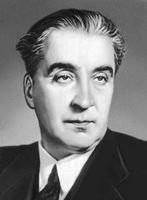 Григорий ОсиповичВинокур
Виктор Владимирович
Виноградов
В чём состоит их заслуга?
В.В. Виноградов и Г.О. Винокур разработали методологию лингвопоэтических и стилистических исследований не только текстовых фрагментов, но и целых текстов (повести A.C. Пушкина «Пиковая дама» (В.В. Виноградовым) и трагедии A.C. Пушкина «Борис Годунов» (Г.О. Винокуром)).
Рубежное значение в формировании теории текста в отечественной науке сыграли исследования Н.С. Поспелова, проведенные в 40 —50-е годы XX в.
Цикл статей и монография «Синтаксический строй стихотворных произведений 
A.C. Пушкина»(1960г.)
Н.С. Поспелов, выдвинул тезис о том, что «действительной» синтаксической единицей связной монологической речи является не предложение, а сложное синтаксическое целое (совокупность предложений, связанных одной микротемой).
Программный документ для зарождающейся научной дисциплины —
«Анализ дискурса» (1952 г.) 
3. Харриса.
Зеллиг Харрис ввёл понятие дискурсивного анализа. 
По З. Харрису, анализ дискурса — метод анализа связной речи или письма с  целью выявления глубинных закономерностей построения текстов.
Такой подход нацелен на решение двух взаимосвязанных проблем:
a) распространение методов лингвистики за пределы отдельно взятого предложения,
б) соотнесение культуры и языка — т. е. неязыкового и языкового поведения в текстопродуцировании (имеется в виду учёт при анализе текста конкретных условий его создания).
В 60-70 гг. появляются специальные дисциплины о тексте, которые в рамках разных национальных филологических традиций называются по-разному:
лингвистика текста, 
грамматика текста, 
стилистика текста, 
герменевтика текста, 
теория текста.
Текст привлекает внимание большого числа специалистов, его изучению посвящаются 
 научные конференции;
 сборники статей; 
 обзоры литературы.
В 60 — 70-е годы происходит расширение фактической базы исследований текста: выполняются работы по материалам не только художественных текстов, но и и разговорных, монологических и диалогических, публицистических и деловых и др. В связи с этим обостряется проблема определения сущностных признаков текста, его единиц, типов текста.
К концу 70-х г. текст осознан 
 и как единица, формирующая высший уровень языка как системы,
 и как единица, принадлежащая области речевой коммуникации. 
Эта «двунаправленность» текста повлекла необходимость и «сугубо» лингвистических, и междисцип- линарных исследований его как объекта науки.
3 Междисциплинарный характер лингвистики текста
В настоящее время определение предмета лингвистики текста во многих случаях осуществляется на стыке направлений, разделов лингвистики, в комплексных и междисциплинарных исследованиях.
К междисциплинарным, пограничным теориям текста относятся, например, концепции, выросшие на основе семиотики (Ю.М. Лотмана, В.П. Руднева) и герменевтики (И.В. Арнольд, A.A. Брудного).
На основе сопряжения идей философии, теории коммуникации, семиотики, герменевтики и ряда других наук сформулирована оригинальная концепция текста Умберто Эко. Это одна из самых влиятельных концепций в наше время.
Умберто Эко
Основной постулат У. Эко состоит в том, что любой текст (в том числе картина, фильм) моделируют определённого читателя. Исходя из этого У. Эко считает, что тексты массовой культуры написаны одновременно как автором, так и читателем.
Показательна в качестве подтверждения данного факта такая аналогия: художник тринадцатого века рисует льва в соответствии с требованиями тогдашних иконических кодов, а не исходя из реальности.
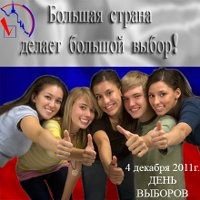 Существенное влияние на программы  исследования текста оказывают ныне идеи
 антропоцентризма, неориторики, 
лингвопрагматики,   лингвокультурологии,
когнитологии и др.
В число доминирующих направлений исследования текста выдвигается
функционализм
Двумя важнейшими «ветвями» функционализма в сфере теории текста являются
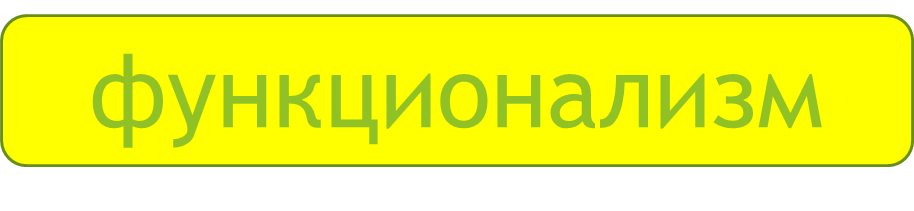 Коммуникативный подход
Когнитивный подход
Изменения, происходящие в коммуникативных процессах в конце XX – начале XXI вв.:
повышение коммуникативной активности членов общества, 
усложнение коммуникативного пространства и его соотношений с социальной реальностью,
мощное и влиятельное функционирование масс-медиа,
развитие межкультурных коммуникаций и др., ― 
влекут изменения в текстах и их совокупностях.
Ныне создается новая текстовая реальность, которая и должна стать предметом изучения лингвистики текста.
Таким образом, в сферу внимания современной лингвистики входит все многообразие устных, письменных, печатных, «компьютерных текстов».
Г.О. Винокур: «Все написанное, напечатанное, сказанное есть предмет филологического комментария» 
(1925 г.)
Литература
1 Земская, Ю.Н. Теория текста: учеб. пособие / Ю.Н. Земская, И.Ю. Качесова, Л.M. Комиссарова, Н.В. Панченко, А.А. Чувакин. — М.; Флинта, Наука. — 2010. — 132с.
2. Чернявская, В. Е. Лингвистика текста: Поликодовость, интертекстуальность, интердискурсивность: уч. пособие. — М.: ЛИБРОКОМ, 2009. — 248 с.
3 Филиппов, К.А. Лингвистика текста: курс лекций. — СПб.: Изд-во С.-Петерб. ун-та, 2003. — 336 с.